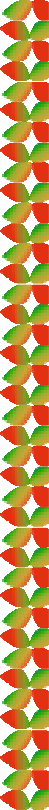 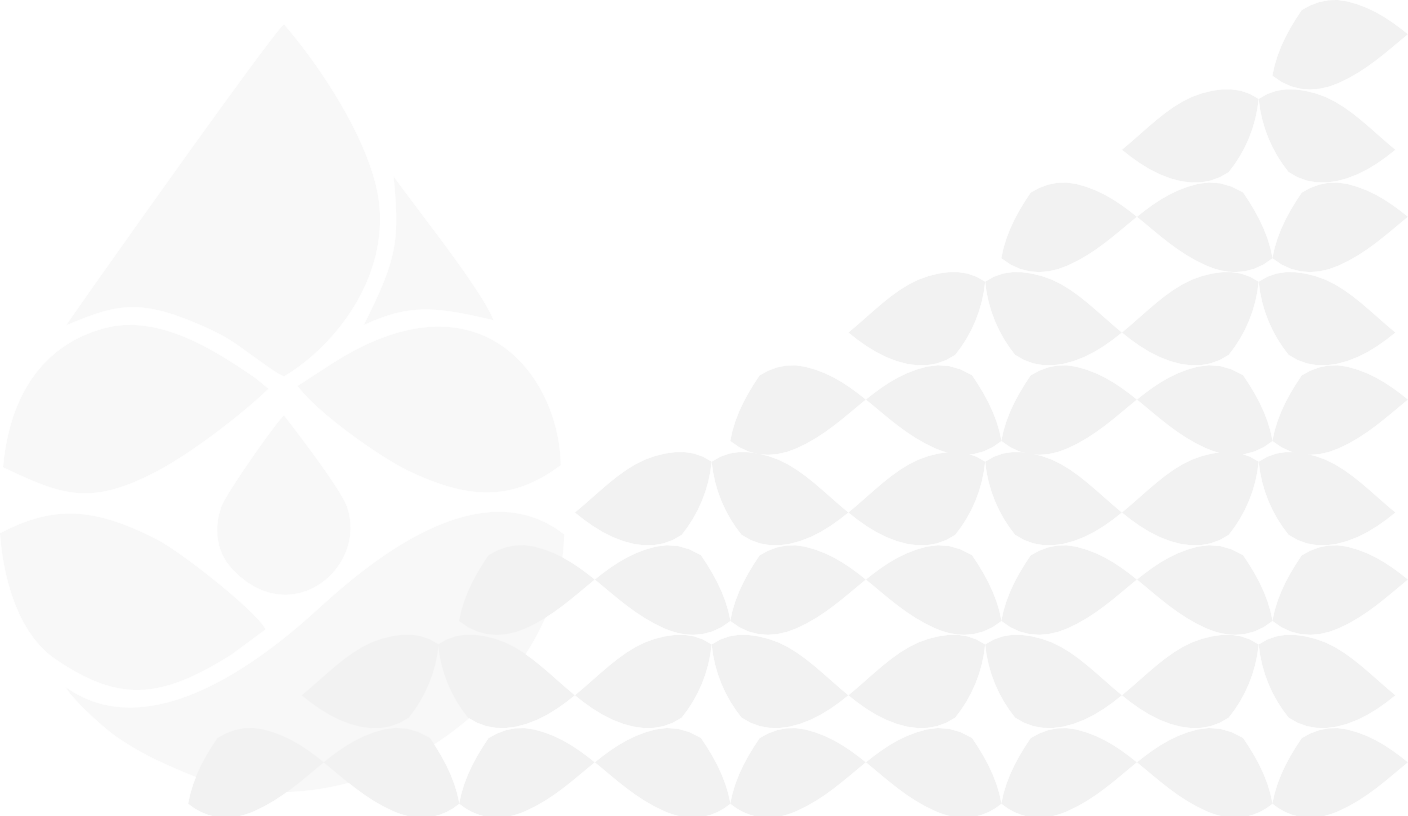 Казанский (Приволжский) федеральный университет
ПРИМЕНЕНИЕ GNSS-ТЕХНОЛОГИЙ ДЛЯ ГЕОДЕЗИЧЕСКОЙ СЪЕМКИ РУСЕЛ МАЛЫХ РЕК ЛЕСНОЙ, ЛЕСОСТЕПНОЙ И СТЕПНОЙ ЗОН ВОСТОКА РУССКОЙ РАВНИНЫ, ПРЕОБРАЗОВАННЫХ БОБРОВОЙ ДЕЯТЕЛЬНОСТЬЮ
О.А. Лаврова
ЧИСЛЕННОСТЬ БОБРОВ ПО РЕГИОНАМ
Количество голов, тыс.ед
Количество голов, тыс.ед
Количество голов, тыс.ед
Количество голов, тыс.ед
ВЛИЯНИЕ БОБРОВ НА МАЛЫЕ РЕКИ
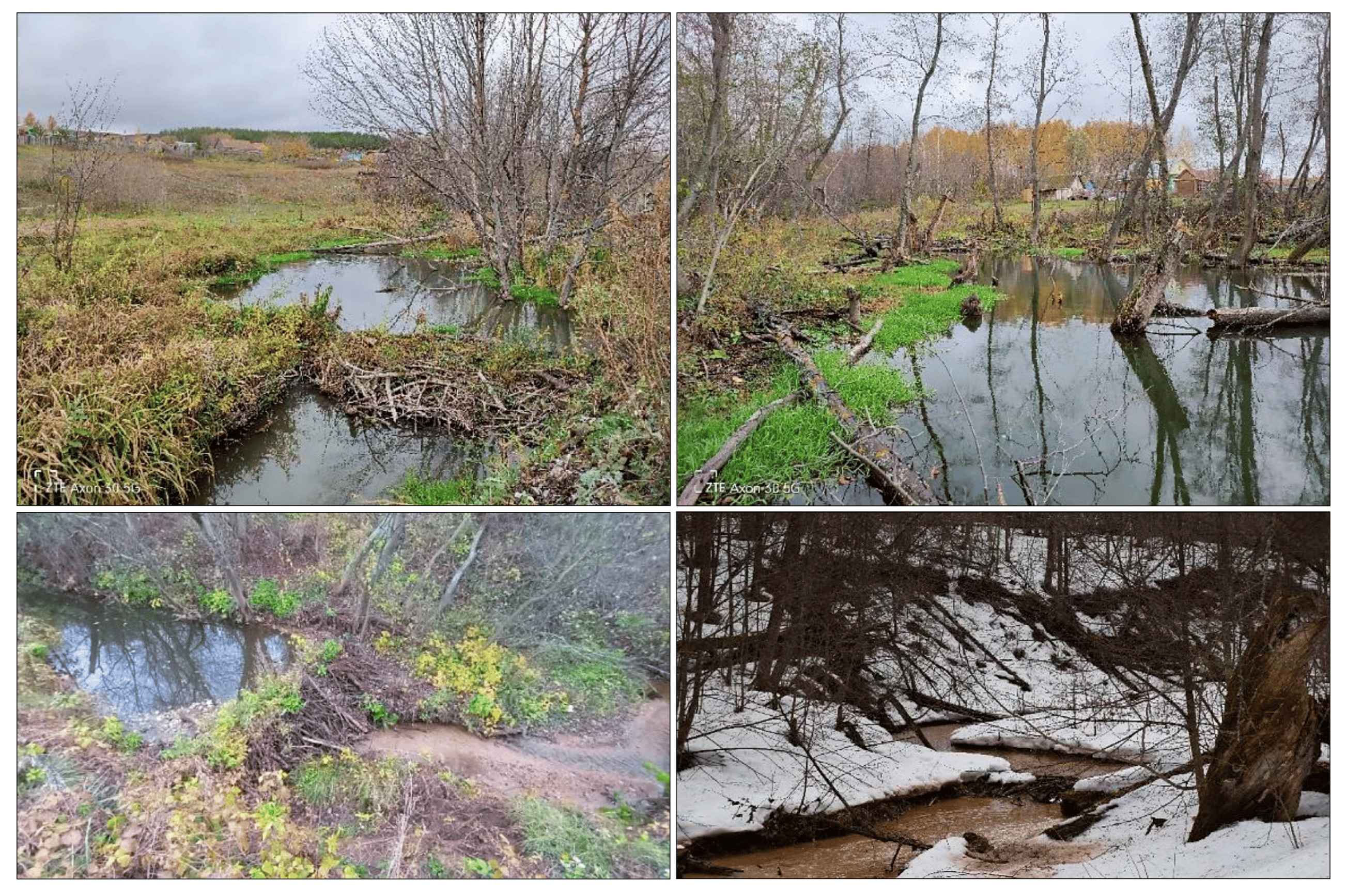 ВЛИЯНИЕ БОБРОВ НА МАЛЫЕ РЕКИ
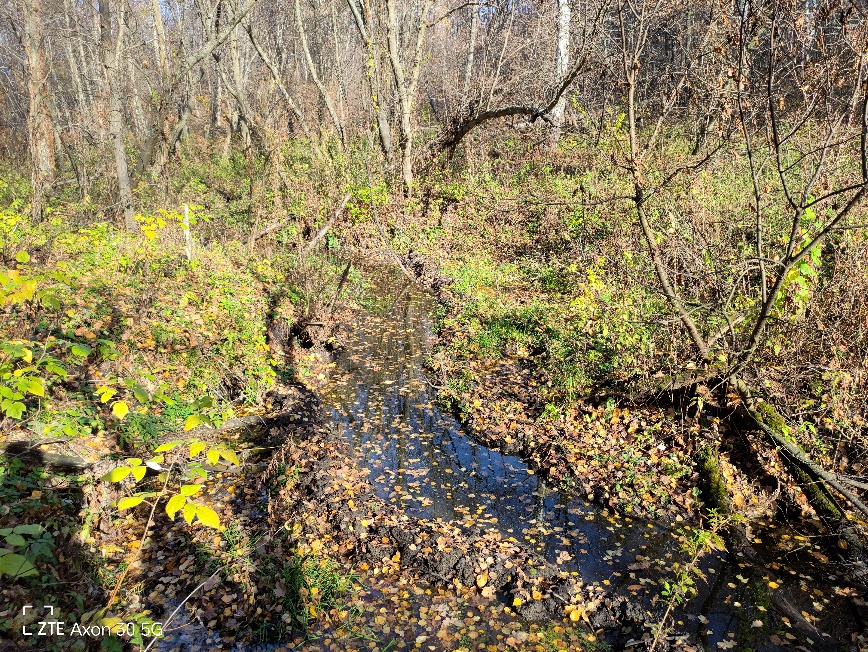 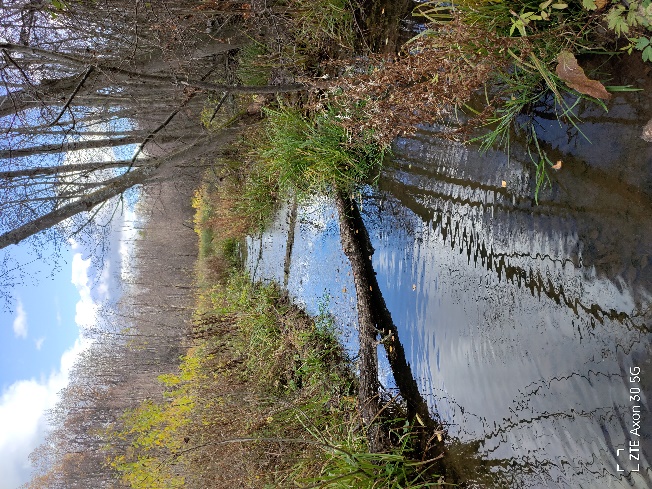 МЕТОДИКА ИССЛЕДОВАНИЯ
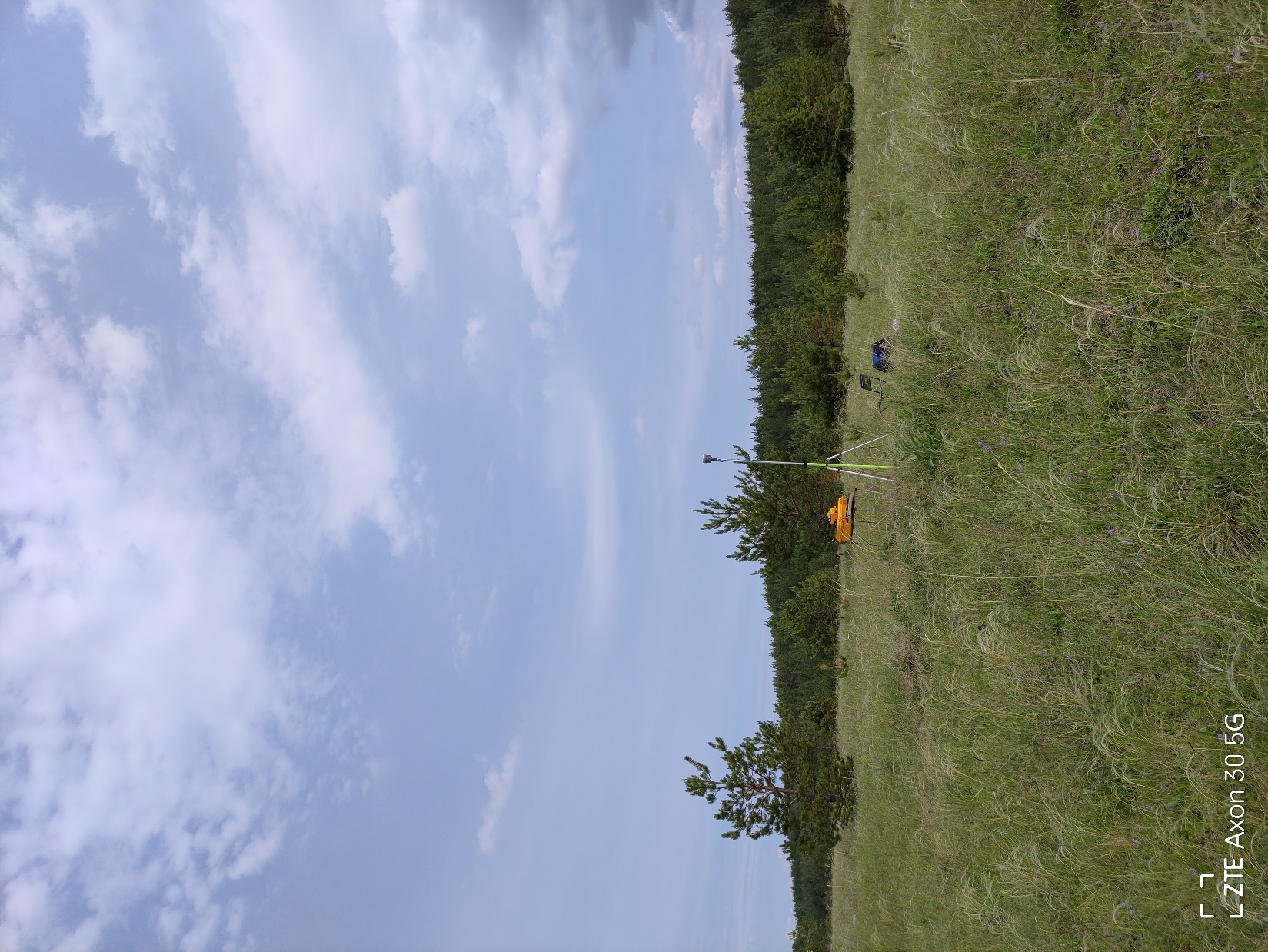 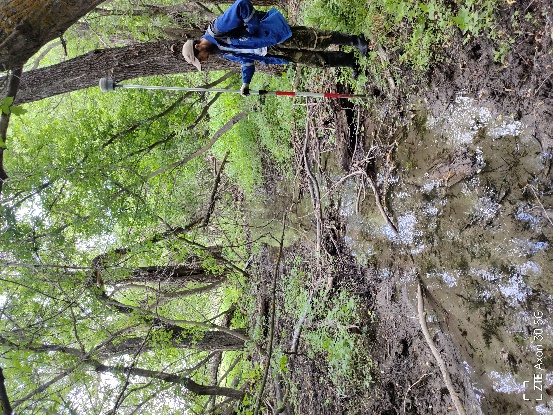 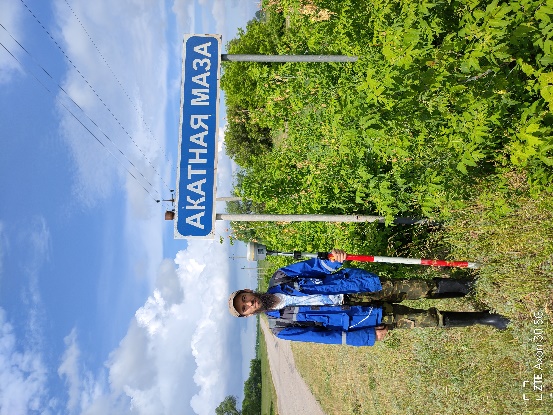 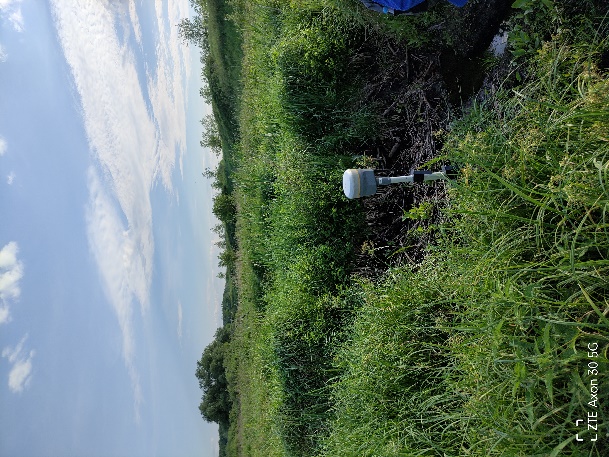 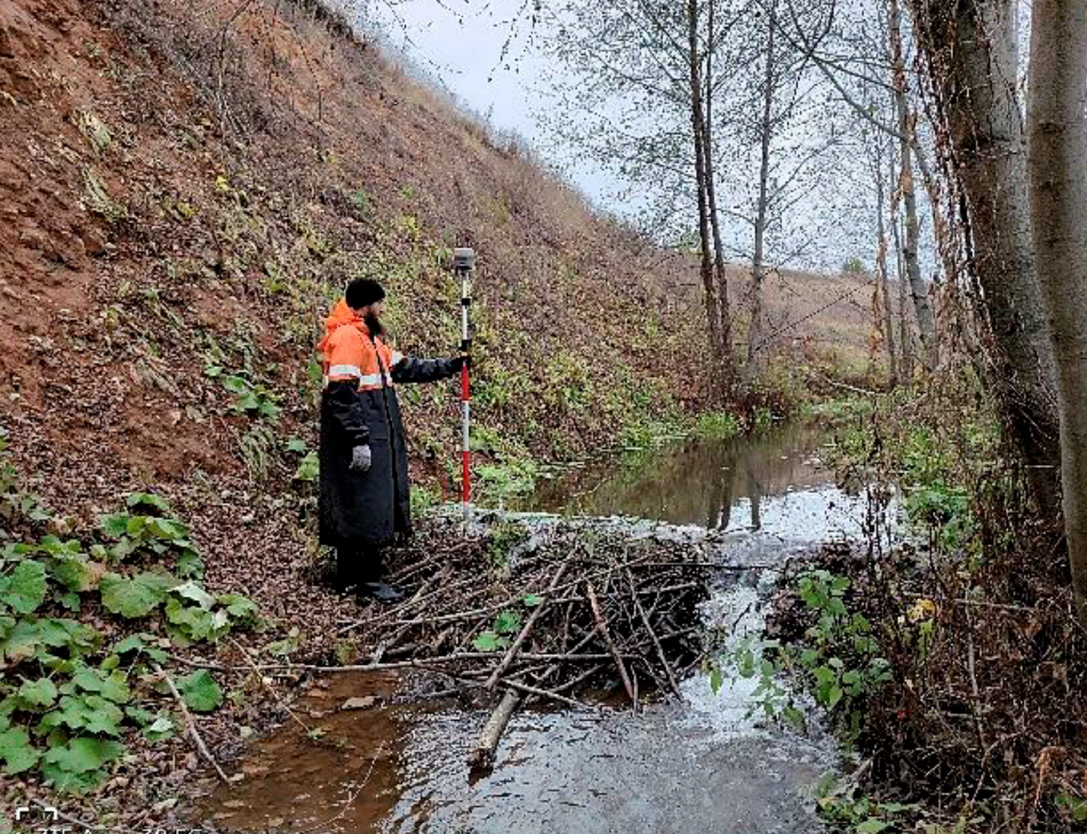 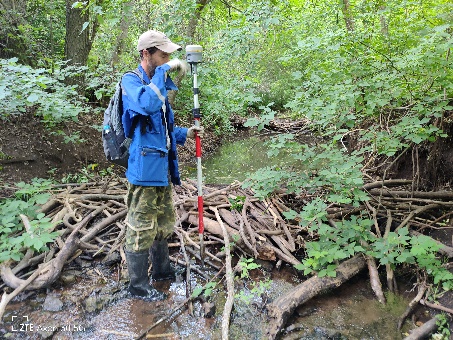 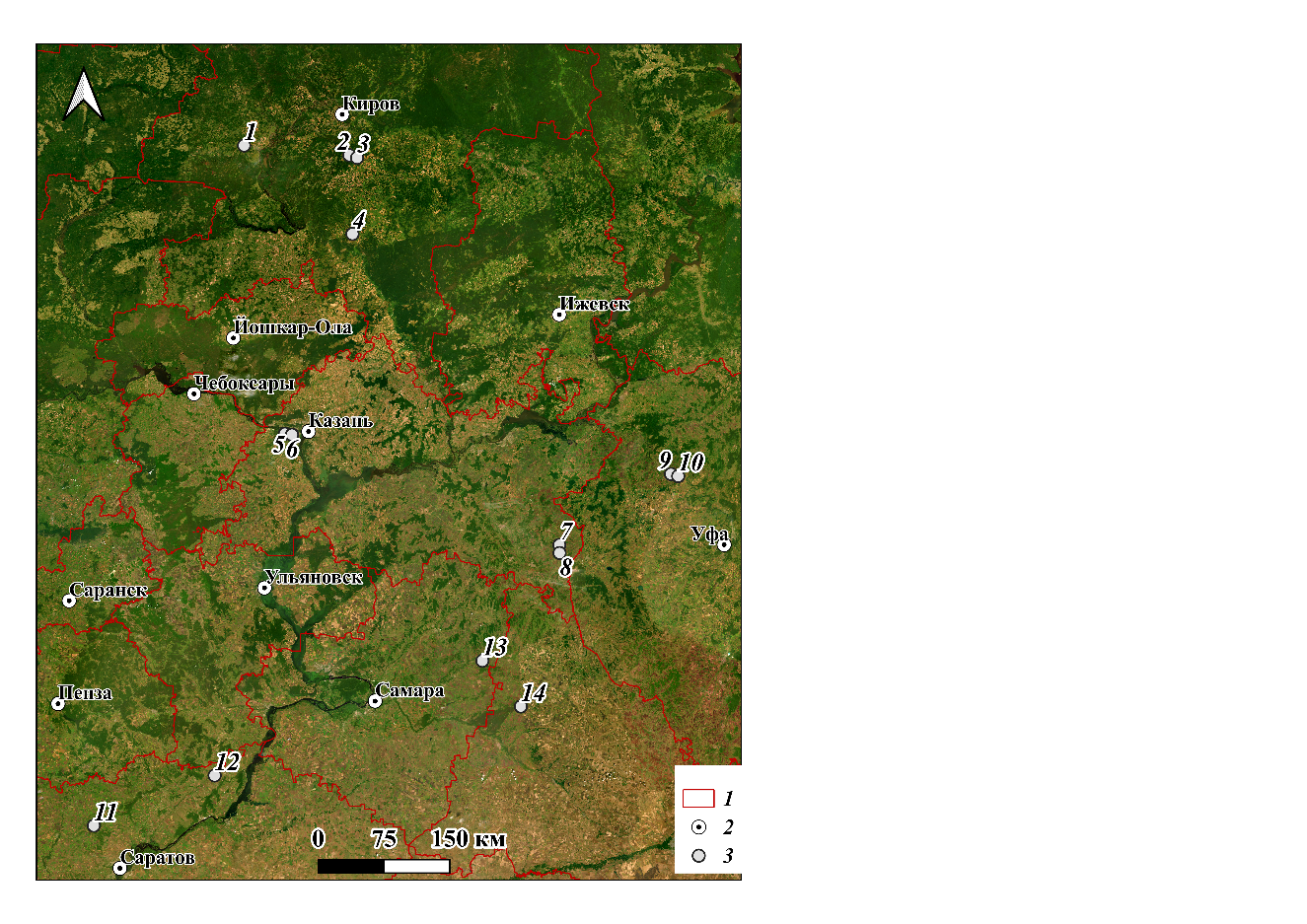 ТЕРРИТОРИЯ ИССЛЕДОВАНИЯ
Схема расположения изученных малых рек
I – граница регионов, II – административные центры субъектов РФ, III – исследуемые реки (см. табл. 1)
I
II
III
ХАРАКТЕРИСТИКИ ИССЛЕДОВАННЫХ МАЛЫХ РЕК
ПРОДОЛЬНЫЕ ПРОФИЛИ МАЛЫХ ИССЛЕДУЕМЫХ РЕК
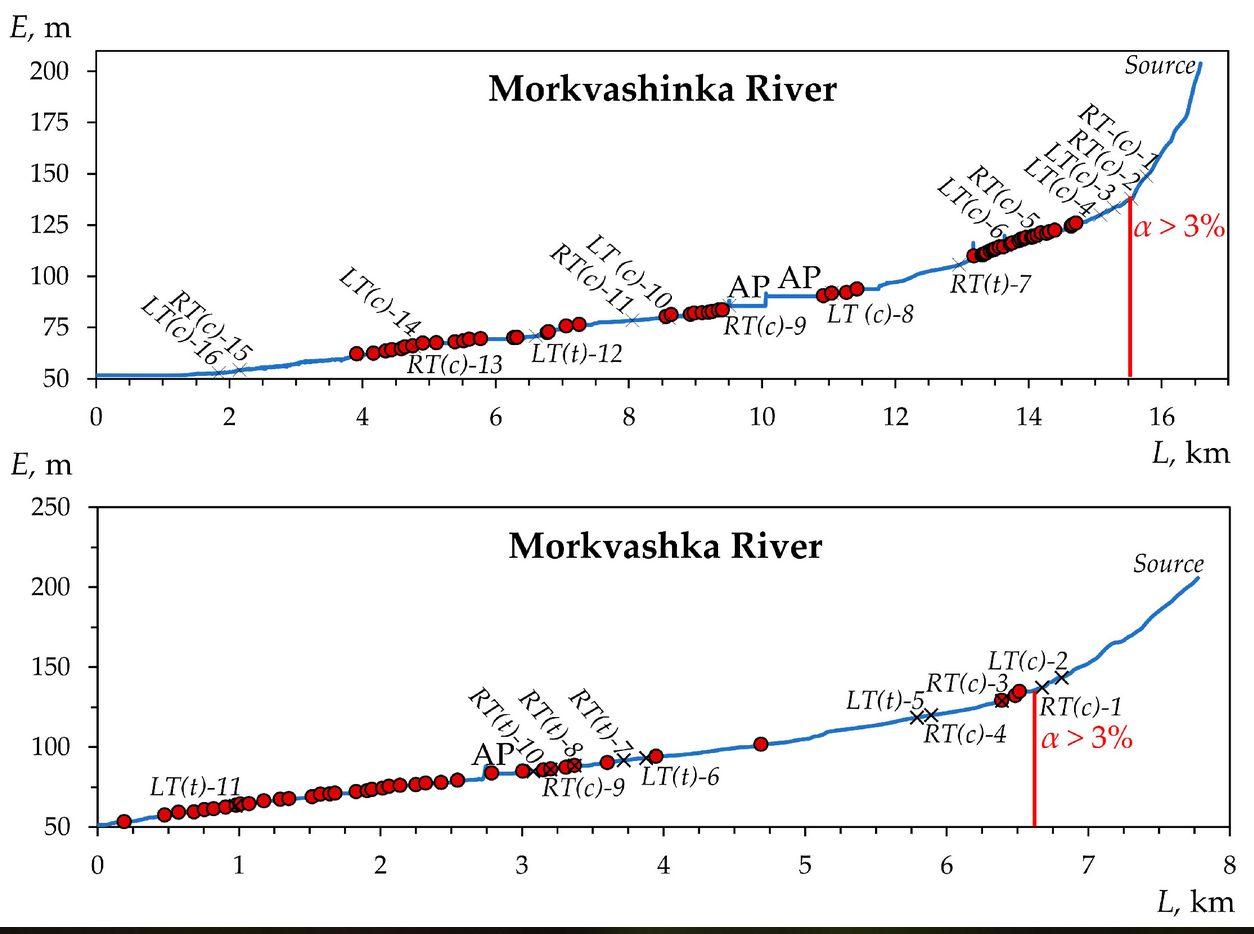 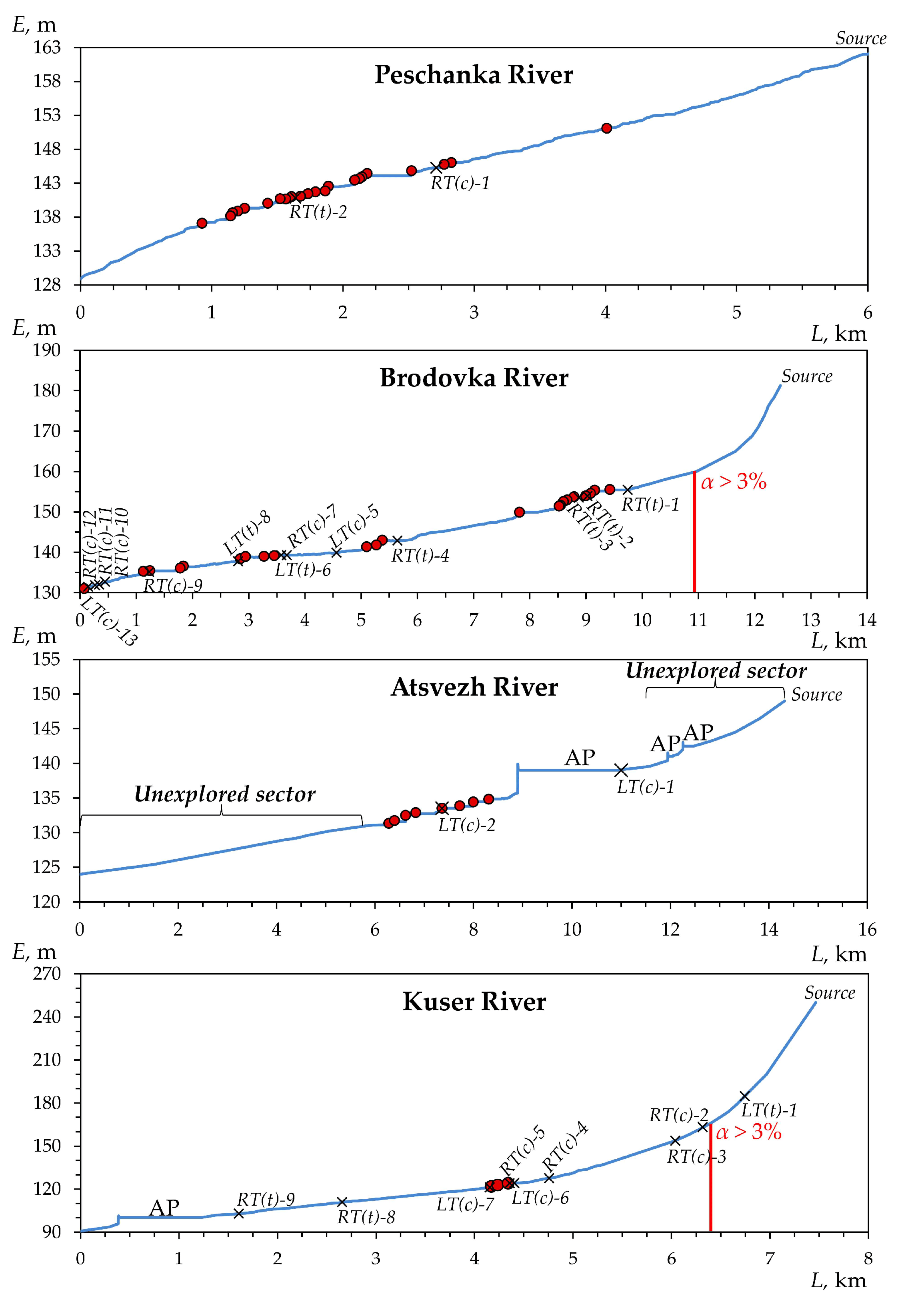 КОЛИЧЕСТВО И ПЛОТНОСТЬ ПЛОТИН НА МАЛЫХ ИССЛЕДУЕМЫХ РЕКАХ РУССКОЙ РАВНИНЫ
(N – количество бобровых плотин, D – плотность бобровых плотин).
ФРАГМЕНТ БАТИМЕТРИЧЕСКОЙ КАРТЫ ОДНОГО ИЗ ПРУДОВ НА Р. МОРКВАШИНКА (СЕВЕР ПРЕДВОЛЖЬЯ РЕСПУБЛИКИ ТАТАРСТАН)
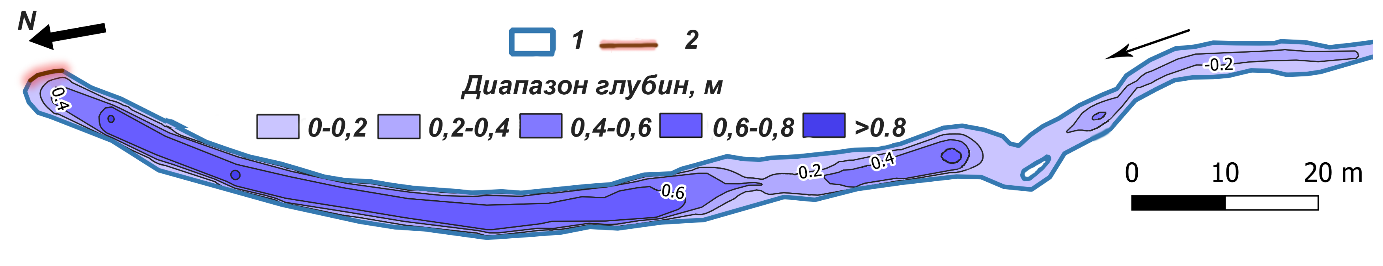 1 – береговая линия, 2 – бобровая плотина
МОРФОМЕТРИЧЕСКИЕ ХАРАКТЕРИСТИКИ БОБРОВЫХ ПЛОТИН И ПРУДОВ МАЛЫХ ИССЛЕДУЕМЫХ МАЛЫХ РЕК РУССКОЙ РАВНИНЫ
(l – длина плотин, h – высота плотин, d – длина прудов).
ИЗМЕНЕНИЯ ВЫСОТЫ (H) И ДЛИНЫ (D) БОБРОВЫХ ПЛОТИН
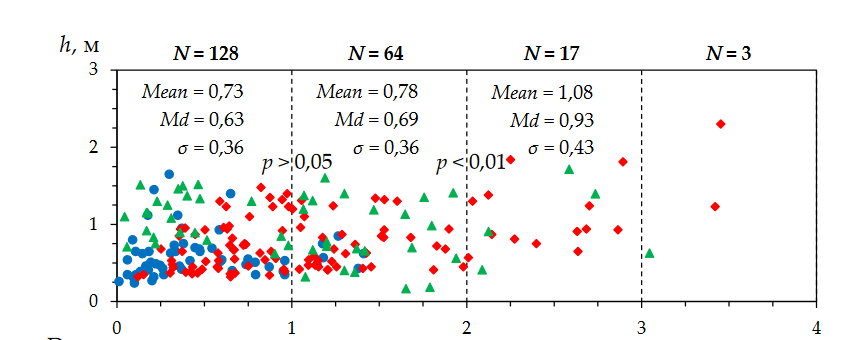 Изменения высоты (h) и длины (D) бобровых плотин исследованных малых реках вследствие изменения уклонов. Фигурками разного цвета изображены параметры плотин и прудов на следующих изученных реках: бассейна р. Вятка – синим цветом; северной оконечности При-волжской возвышенности – зеленым цветом; Бугульминско-Белебеевской возвышенности – красным цве-том.
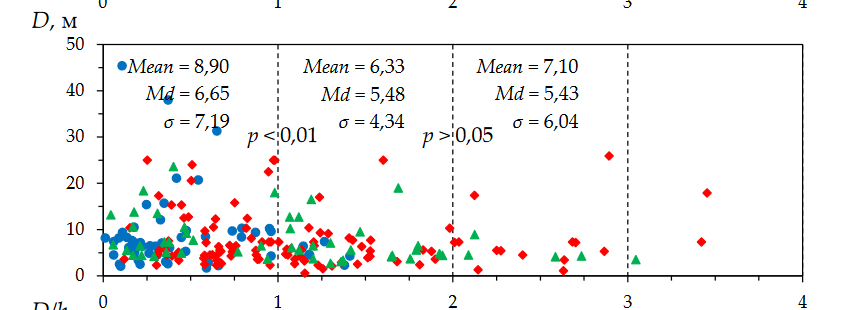